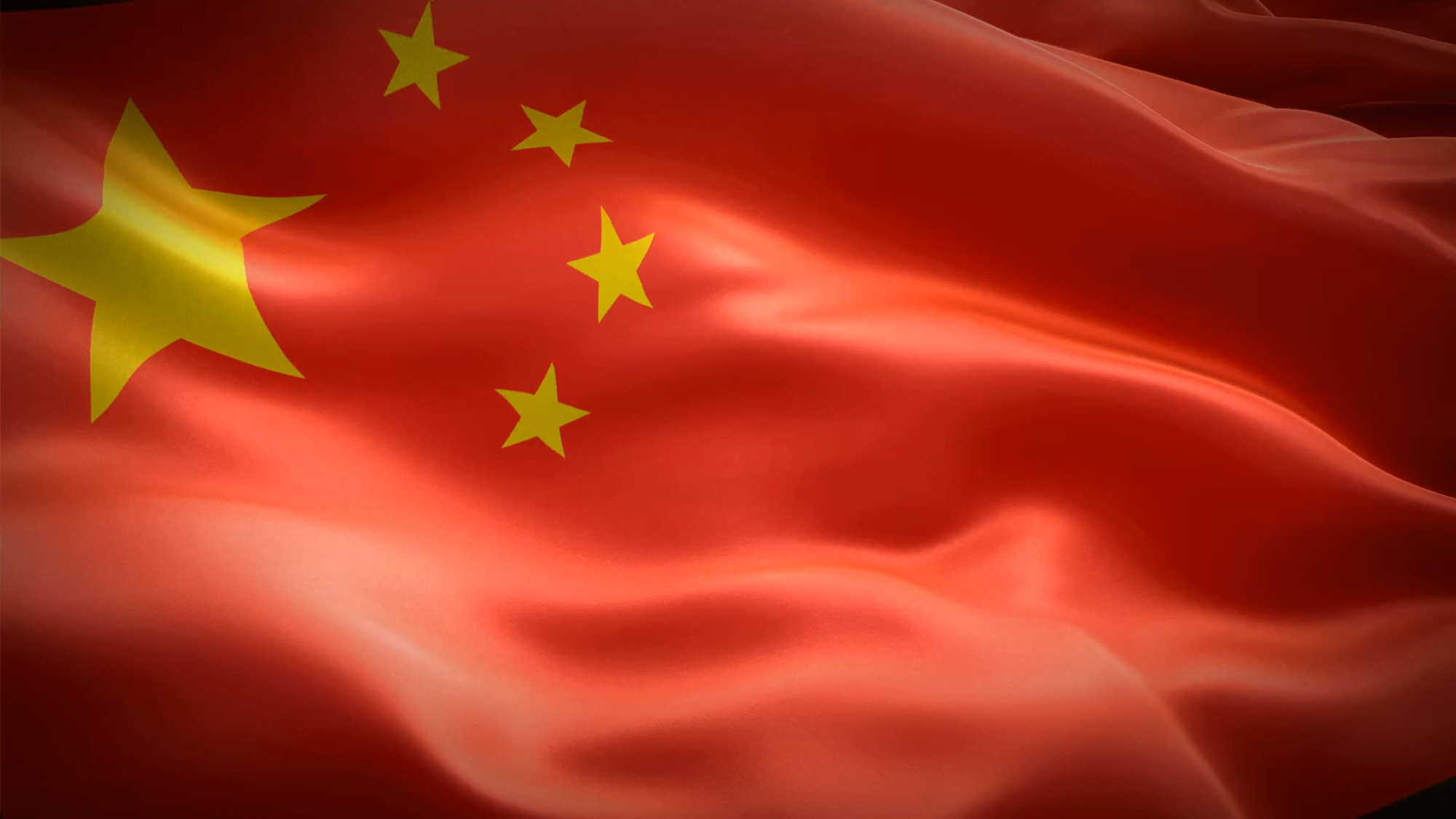 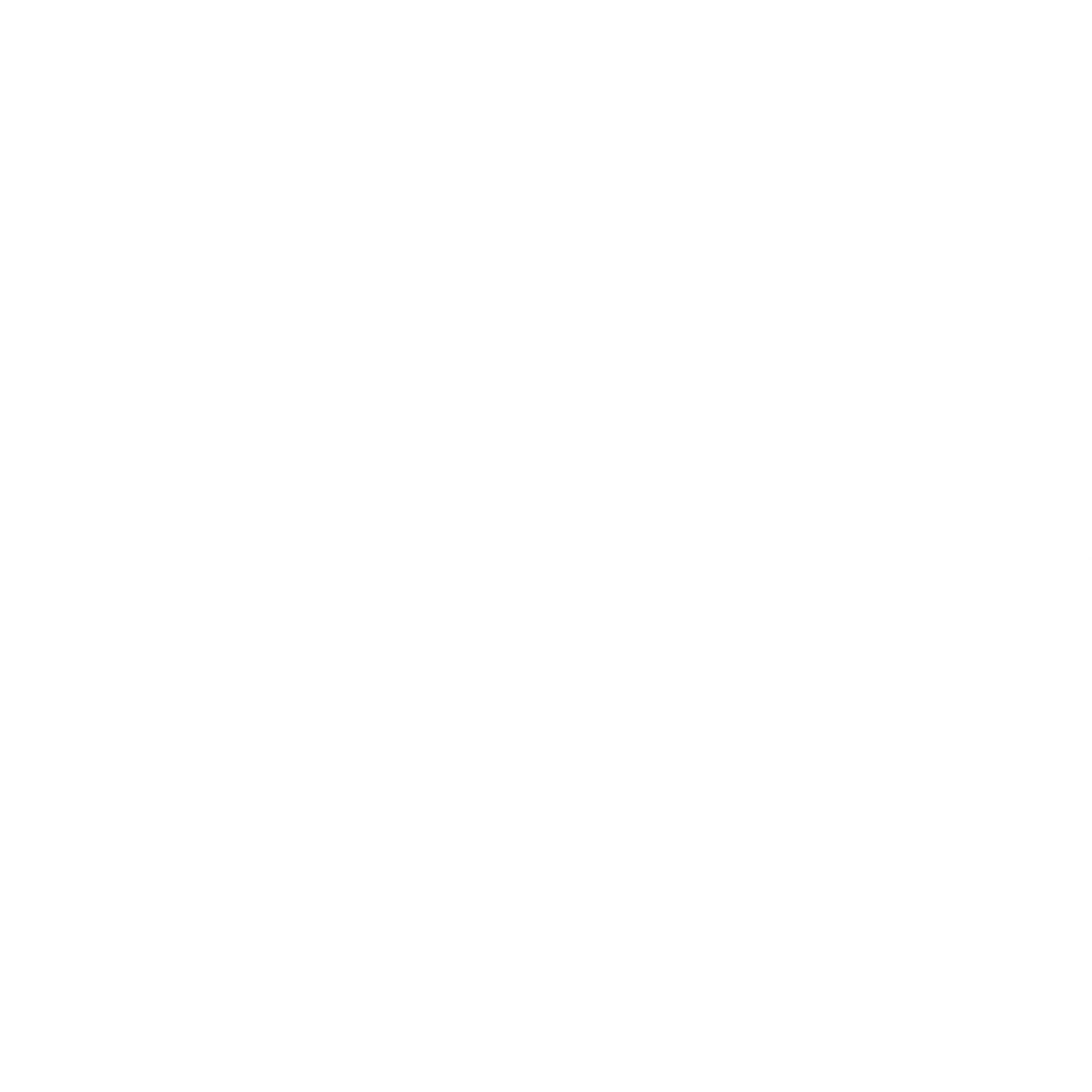 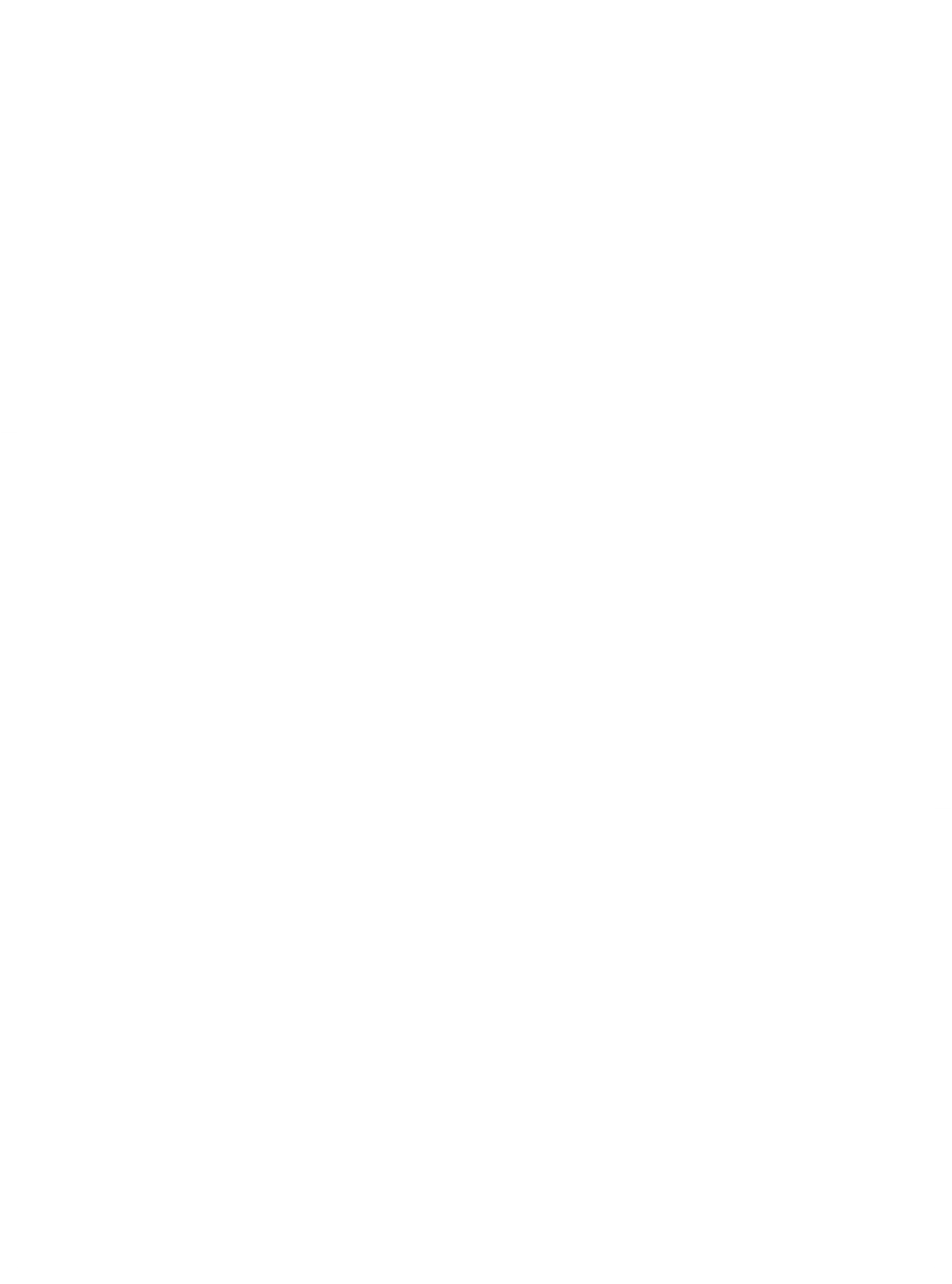 建党
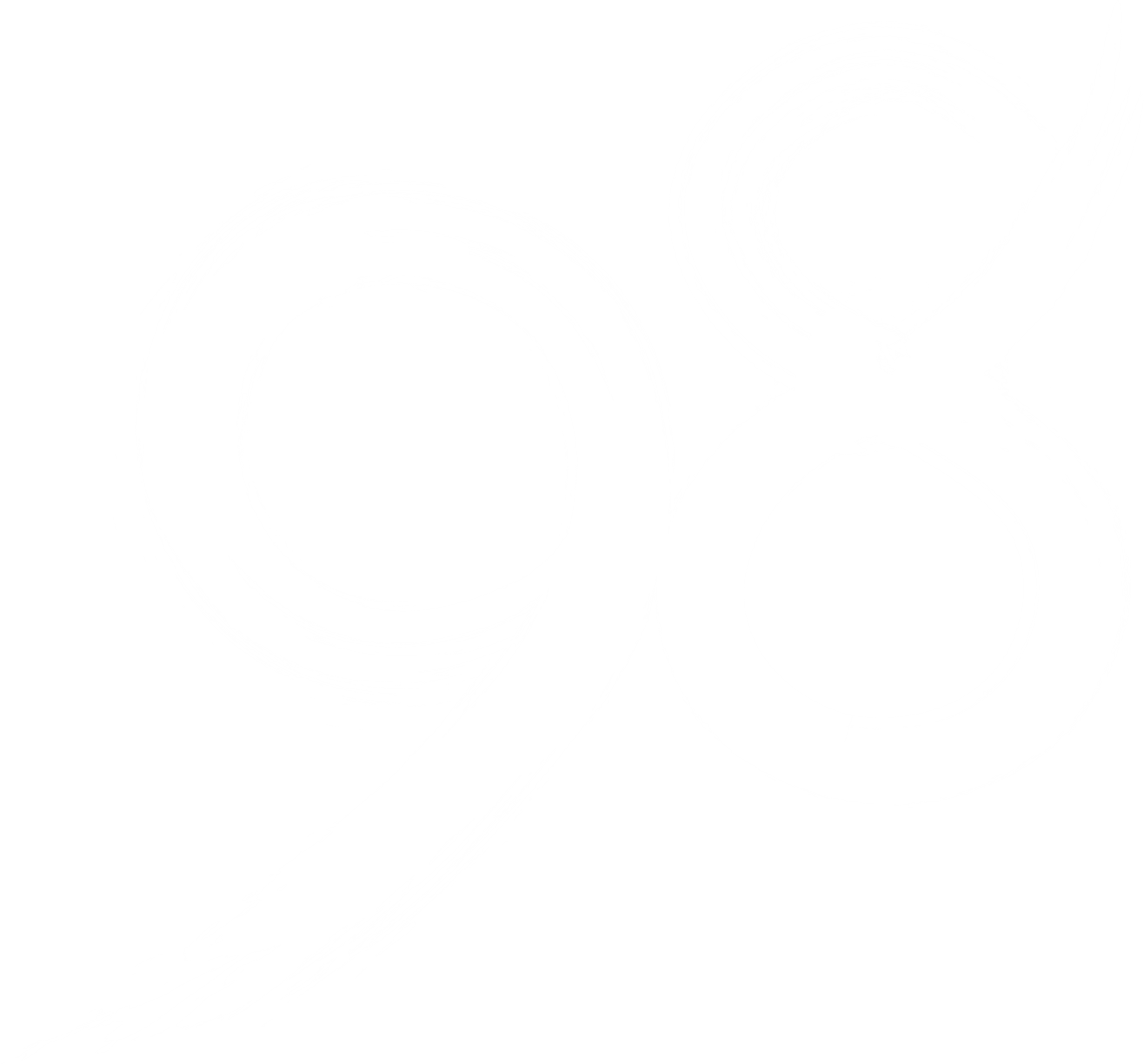 1921-2019
热烈庆祝中国共产党成立98周年
周年
请在这里输入你的副标题请在这里输入
汇报人：xiazaii
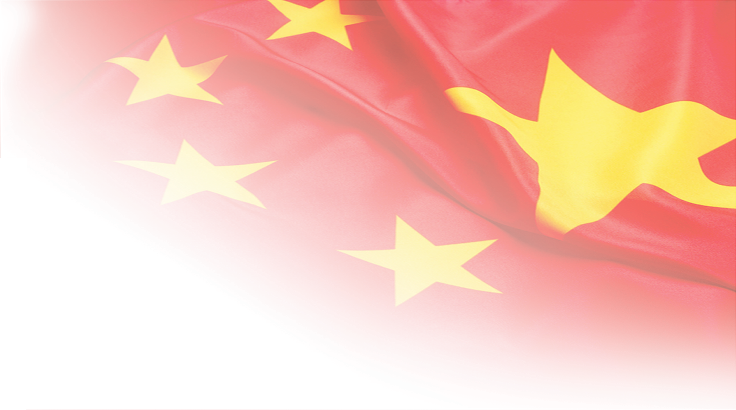 目录
01
02
土地革命时期
抗日战争时期
03
04
解放战争时期
社会主义建设时期
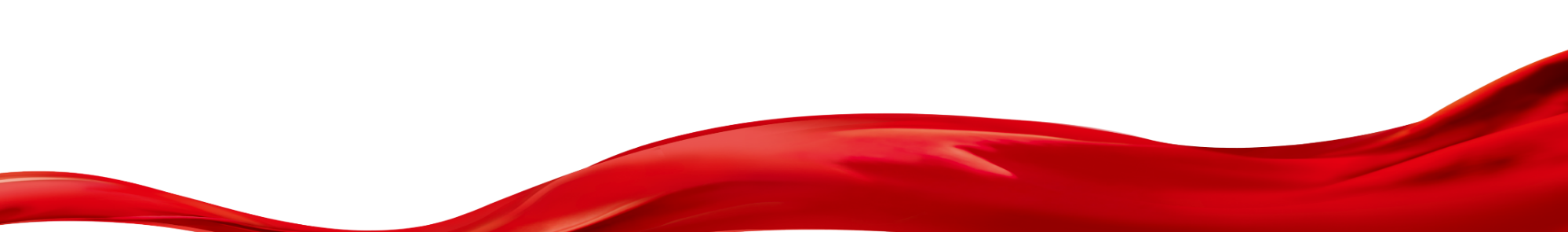 PART1
土地革命时期
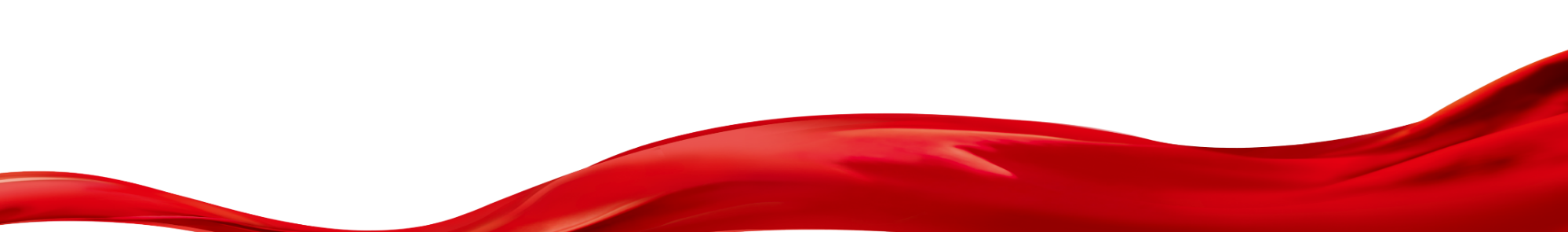 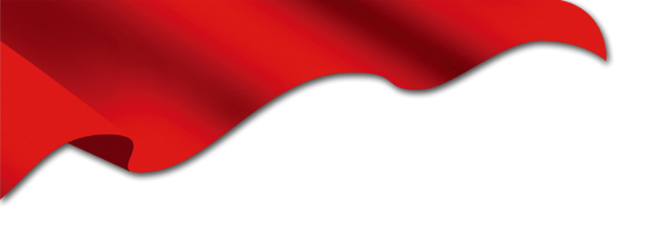 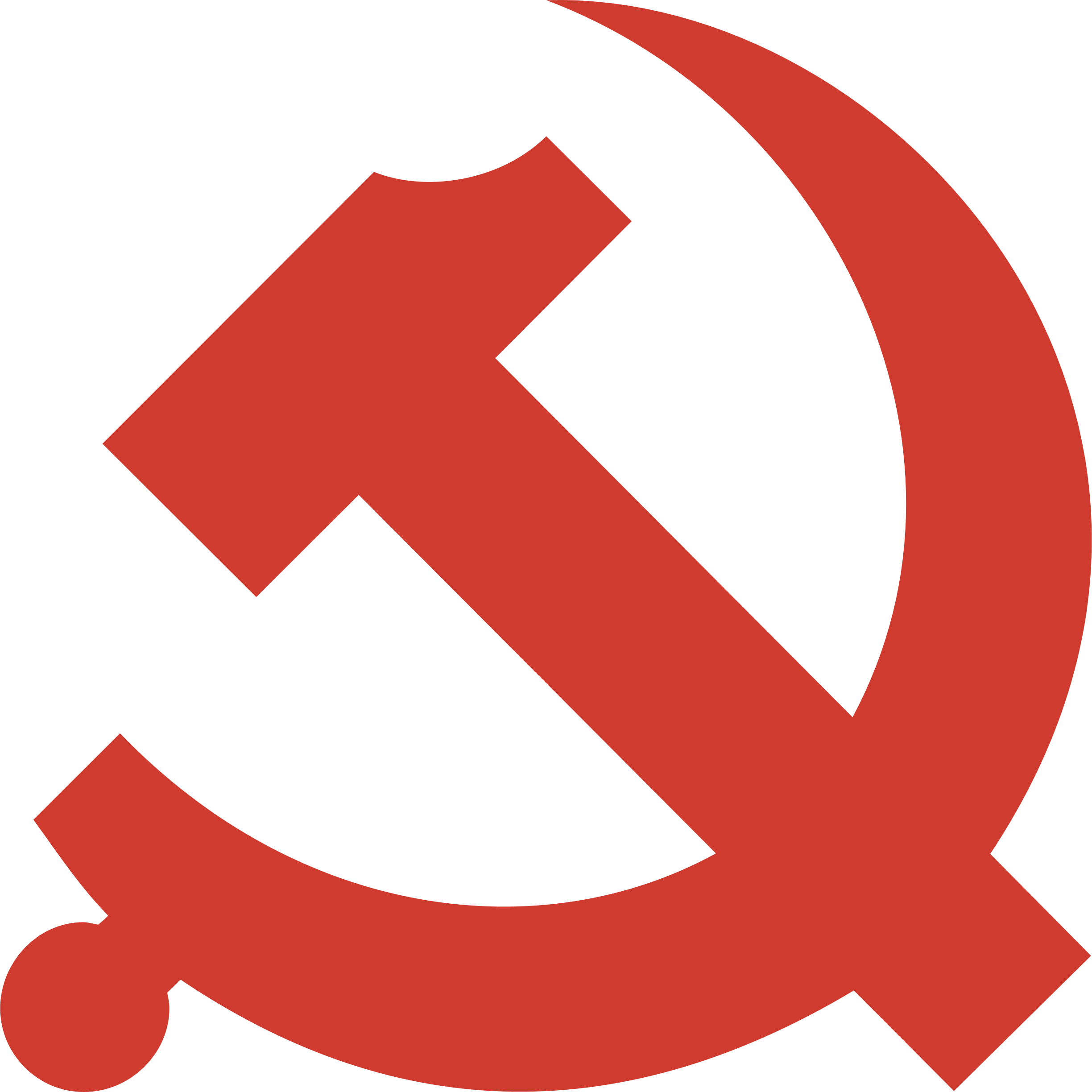 土地革命时期
我国社会主义初级阶段要有百年以上的时间。
所以，我们现在仍然处于社会主义初级阶段。
中国特色社会主义新时代的形成以及我国社会主要矛盾的转化，仍在社会主义初级阶段范畴内。
社会主义初级阶段发展的过程性和阶段性，
使得中国特色社会主义进入了新时代。
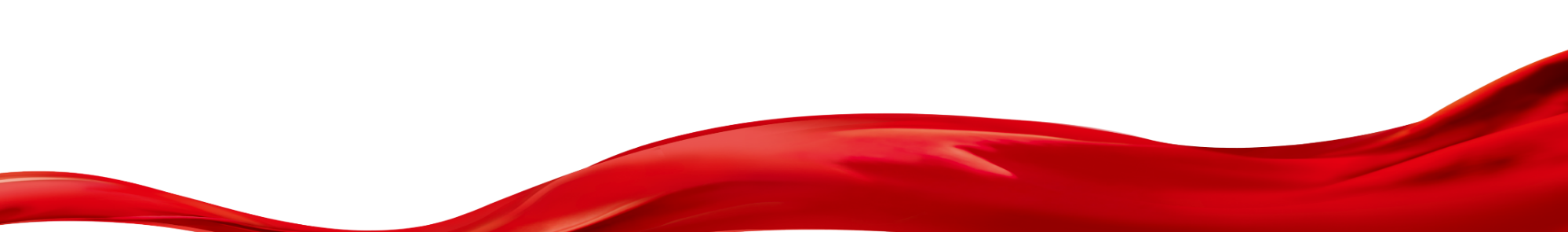 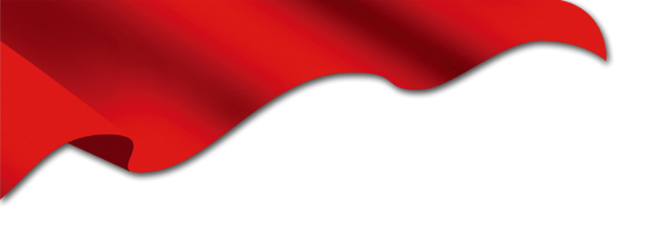 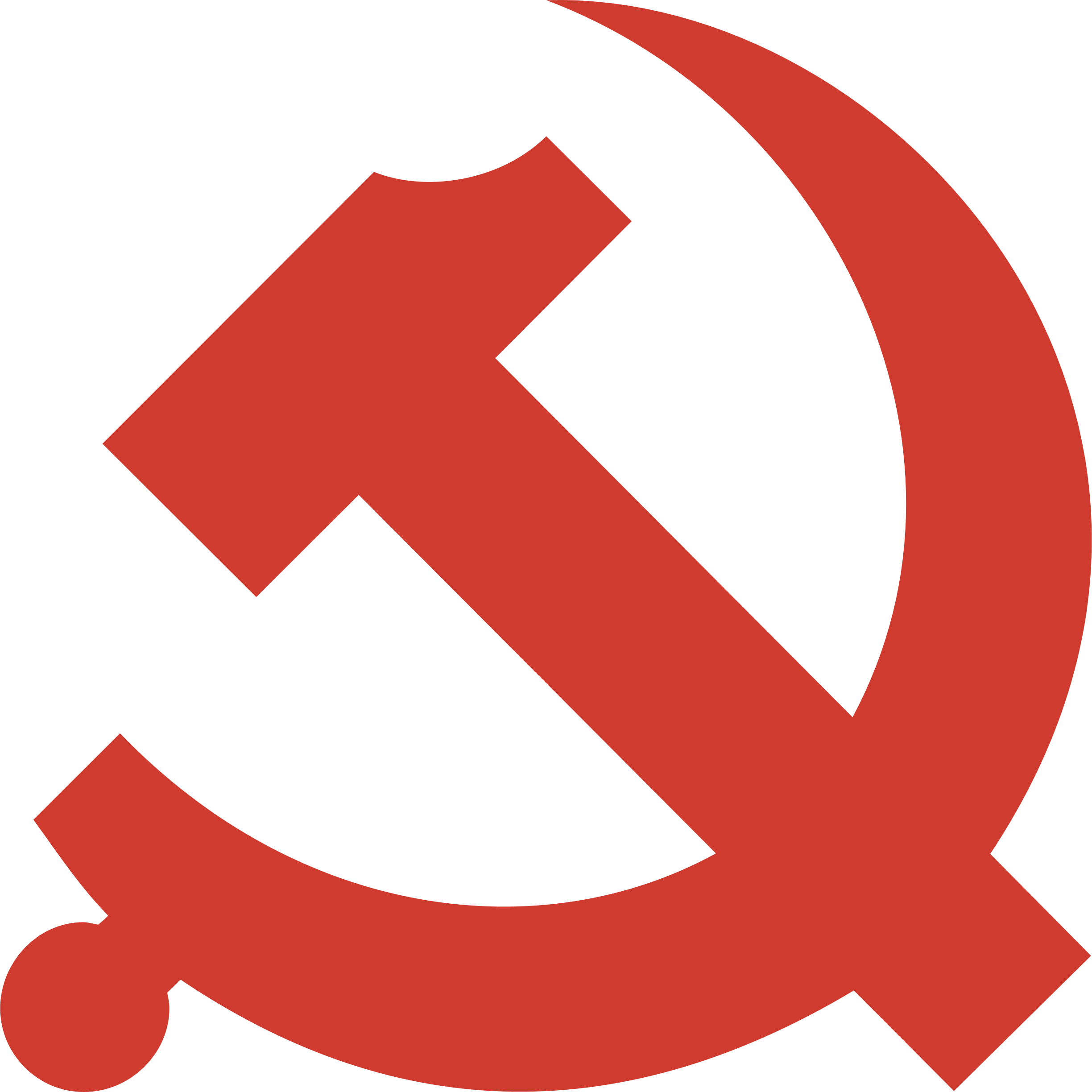 土地革命时期
2
请输入文字部分请再字部分
请再此输入文字部分请再此输入请再此输入文字部分请再此输入请再此输入文字部分请再此输入文字部分
请输入文字部分请再字部分
请再此输入文字部分请再此输入请再此输入文字部分请再此输入请再此输入文字部分请再此输入文字部分
请输入文字部分请再字部分
请再此输入文字部分请再此输入请再此输入文字部分请再此输入请再此输入文字部分请再此输入文字部分
1
3
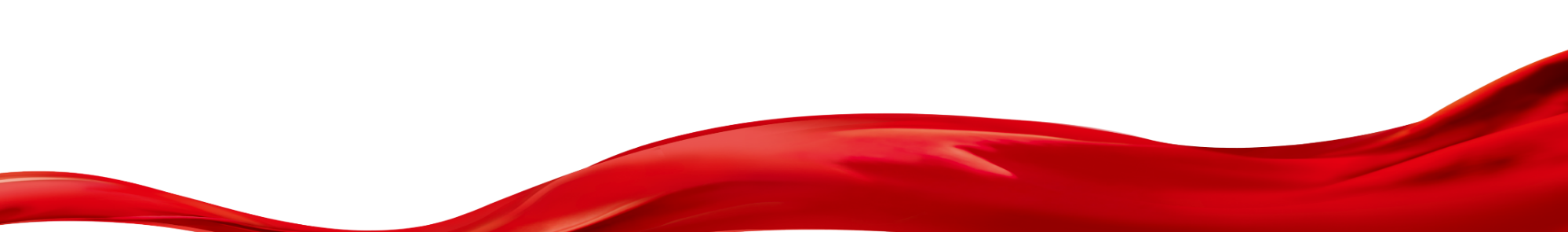 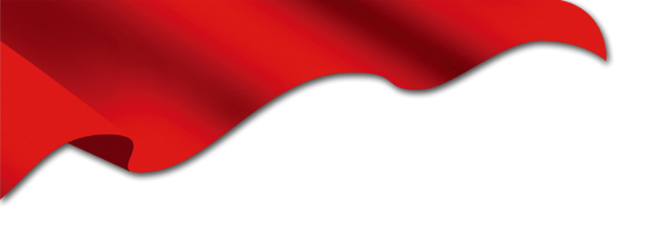 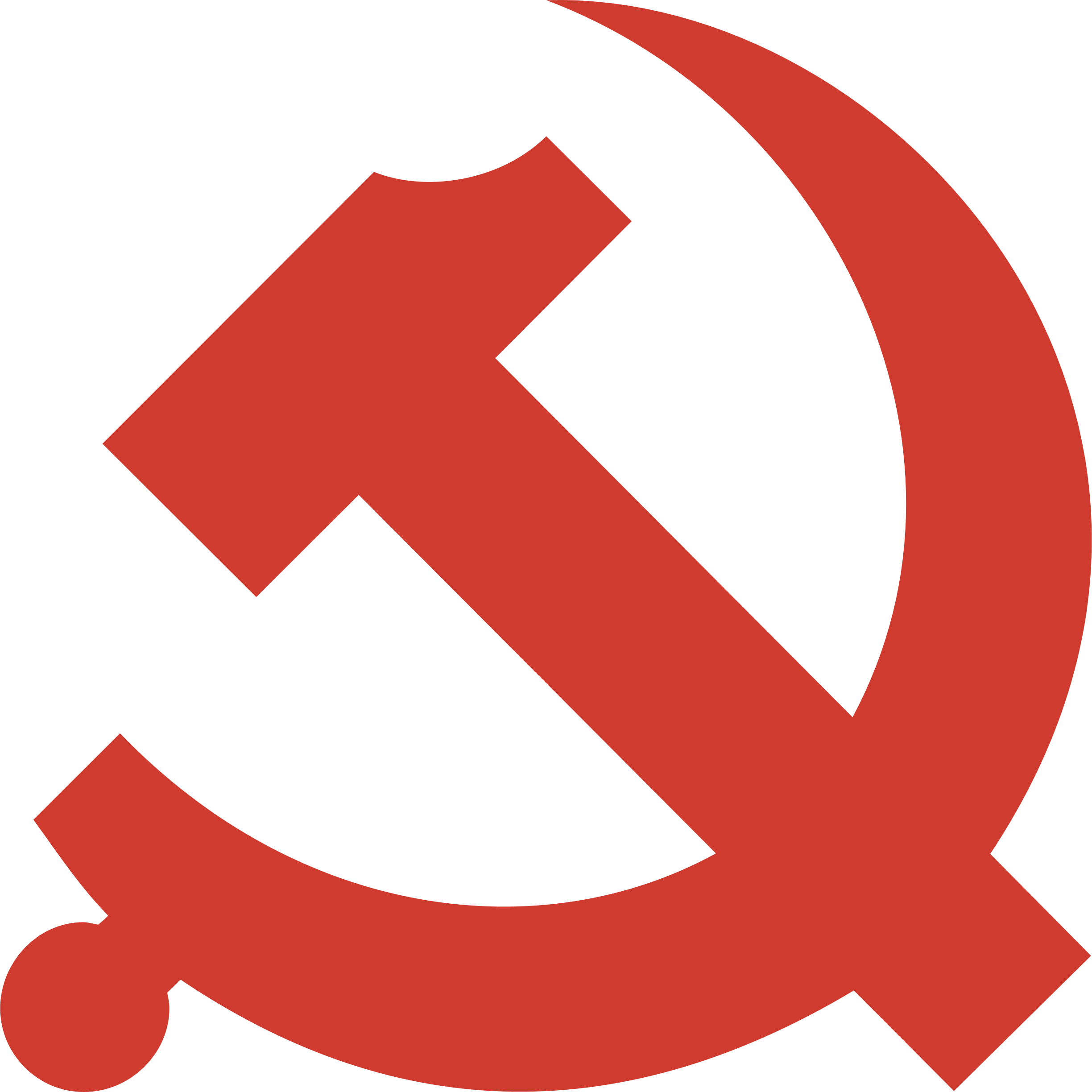 土地革命时期
明确
明确
明确
请输入文字部分请再字部分请再此输入文字部分请再此输入请再此输入文字部分请再此输入请再此输入文字部分请再此输入文字部分
请输入文字部分请再字部分请再此输入文字部分请再此输入请再此输入文字部分请再此输入请再此输入文字部分请再此输入文字部分
请输入文字部分请再字部分请再此输入文字部分请再此输入请再此输入文字部分请再此输入请再此输入文字部分请再此输入文字部分
PART2
抗日战争时期
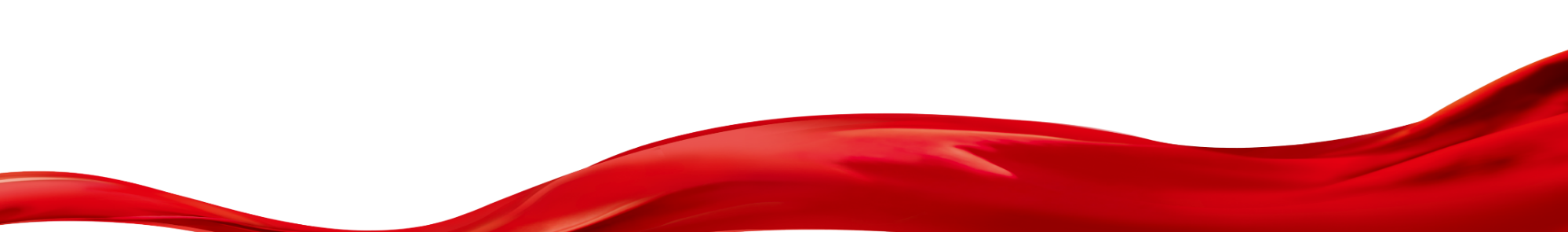 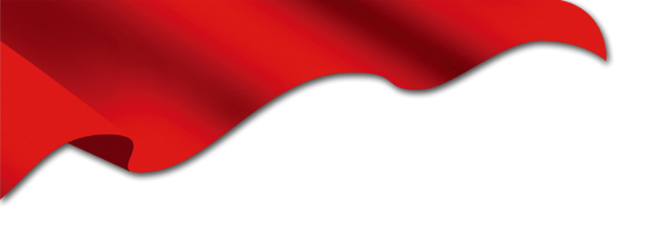 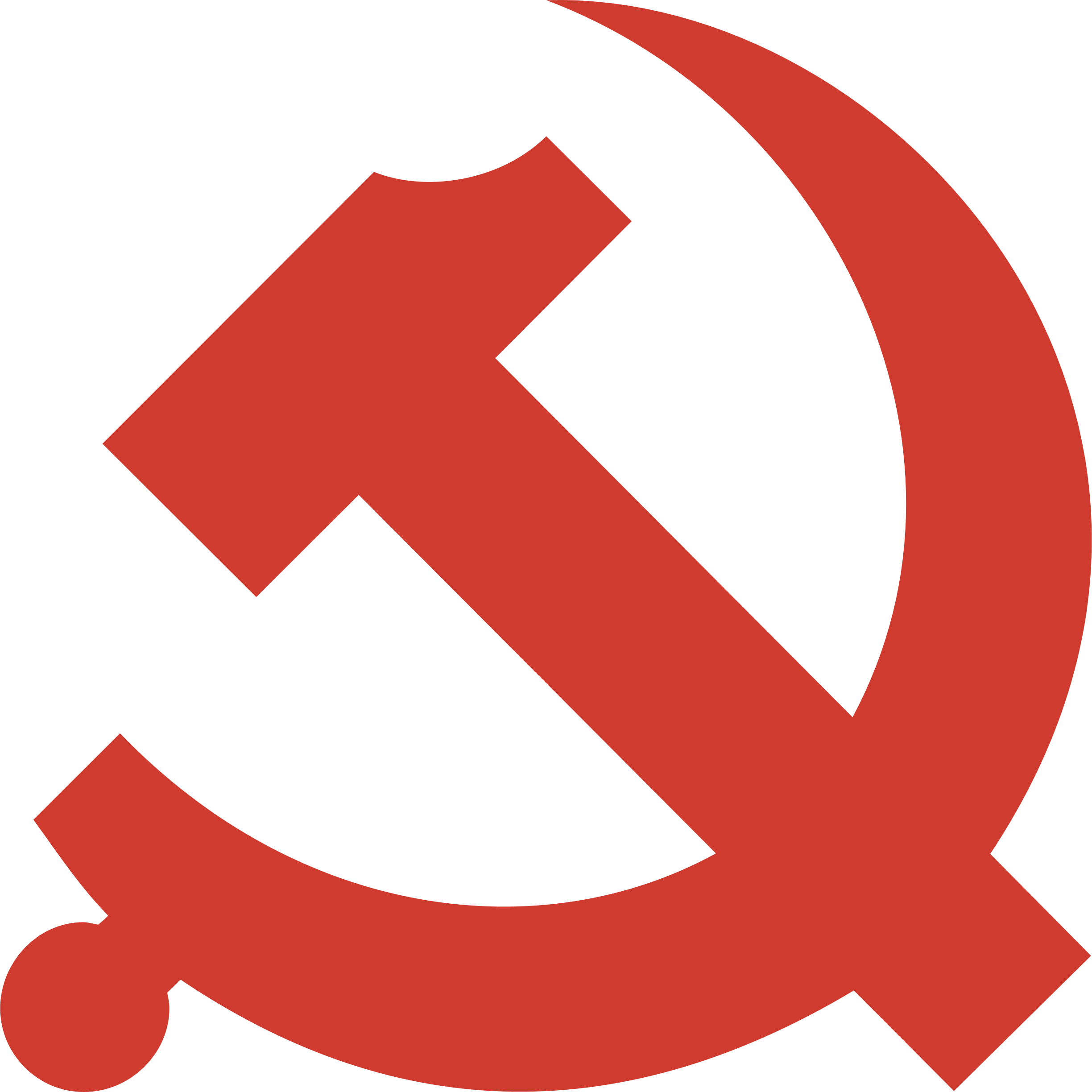 抗日战争时期
请输入文字部分请再字部分请再此输入文字部
请输入文字部分请再字部分请再此输入文字部分请再此输入请再此输入文字部分请
请输入文字部分请再字部分请再此输入文字部分请再此
请输入文字部分请再字部分请再此输入文字部分请
3
8
5
7
2
4
6
1
请输入文字部分请再字部分请再此输入文字部分请再此
请输入文字部分请再字部分请再此输入文字部分请再此输入
请输入文字部分请再字部分请再此输入文字部分请再此输入
请输入文字部分请再字部分请再此输入文字部分请再此输入请再此输入文字部分请再此输入请再此
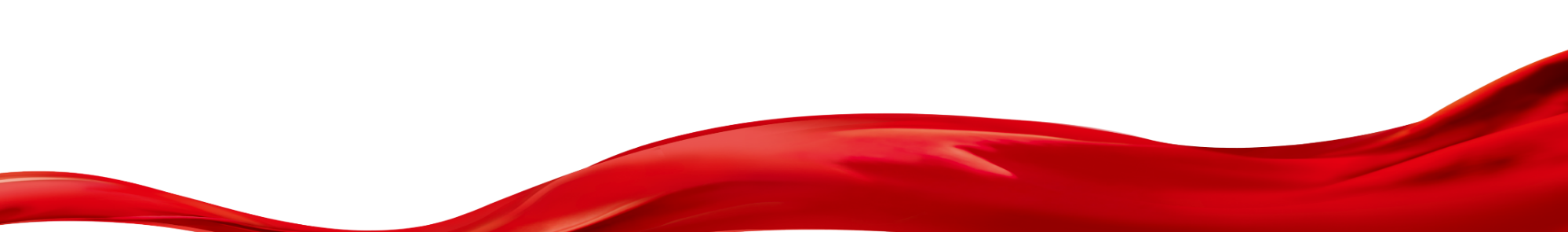 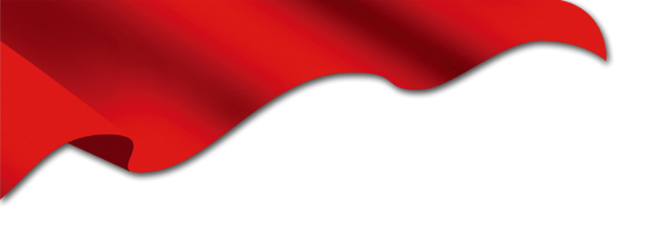 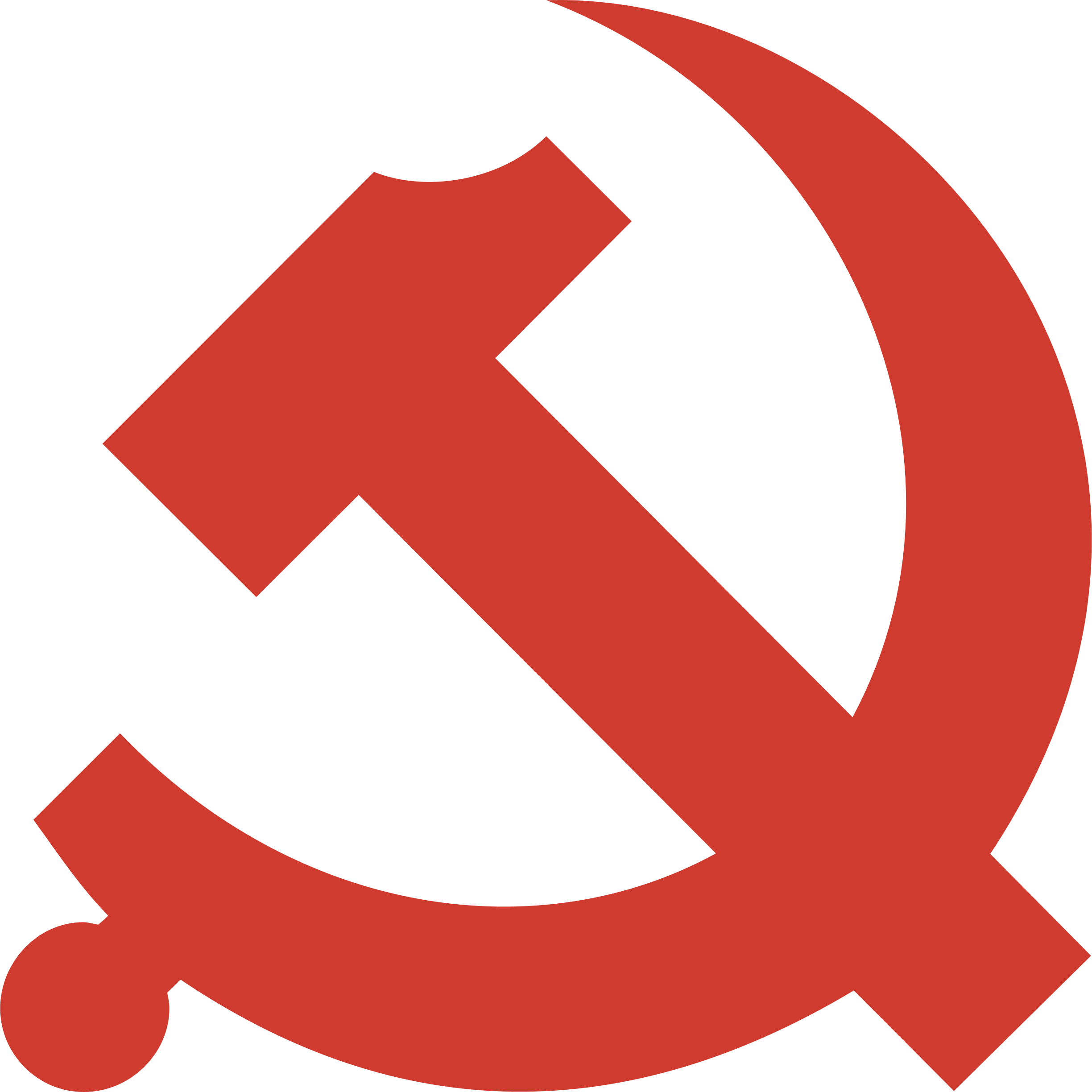 解放战争时期
9
请输入文字部分请再字部分请再此输入
请输入文字部分请再字部分请再此输入
12
请输入文字部分请再字部分请再此输入文字部分请再此输入请再此输入文字部分
请输入文字部分请再字部分请再此输入
13
10
请输入文字部分请再字部分请再此输入文字部分请再此输入请再此输入文字部分
请输入文字部分请再字部分请再此输入
14
11
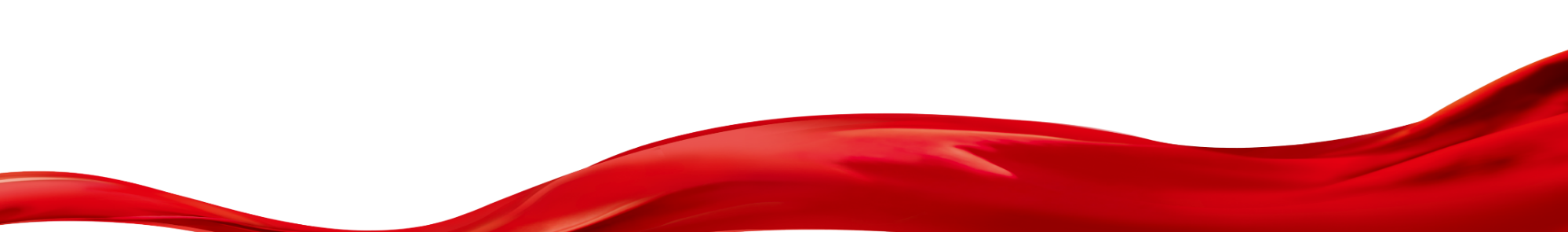 PART3
解放战争时期
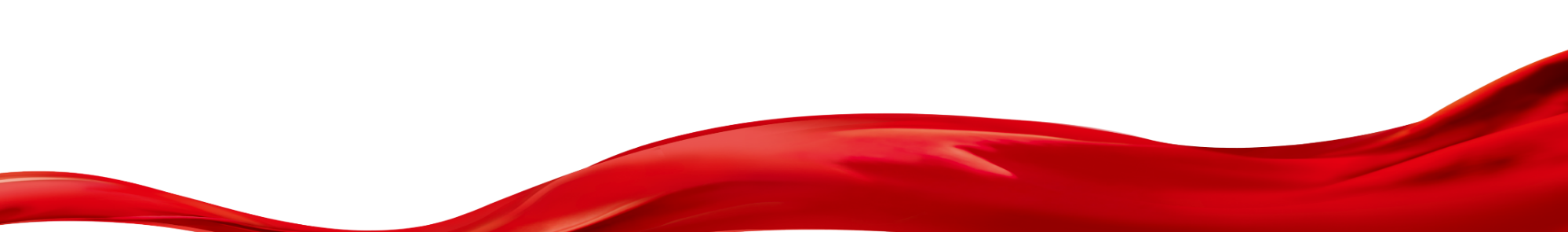 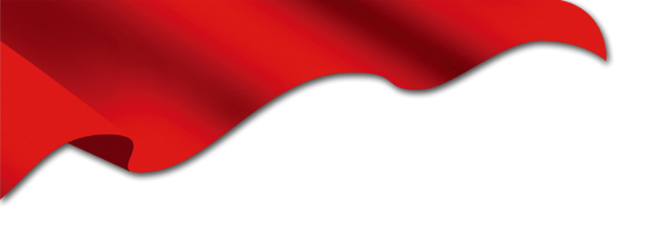 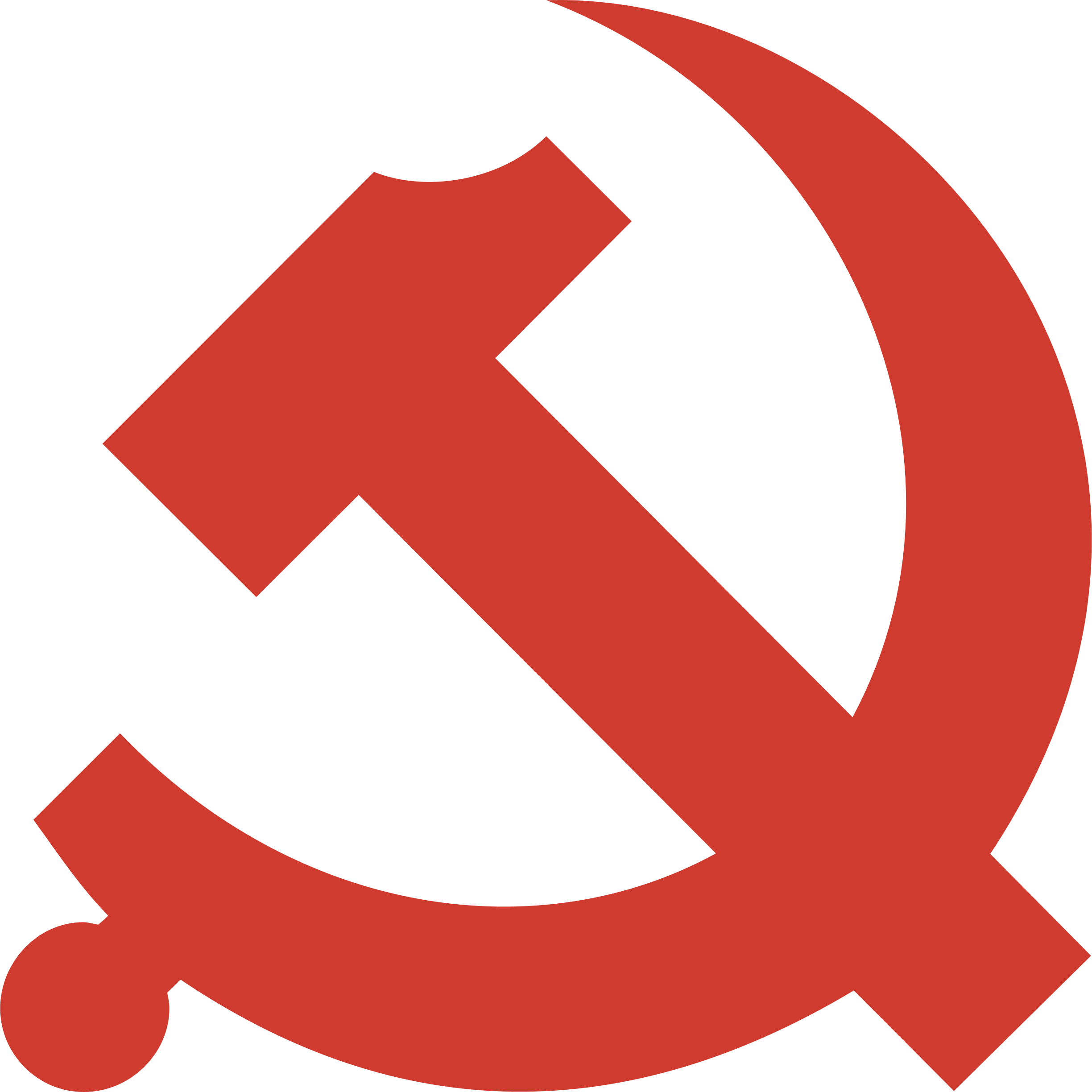 抗日战争时期
抗日战争
时期
请输入文字部分
请输入文字部分请再字部分
请输入文字部分请再字部分请再此输入文字部分请再此输入请再此输入文字部分请再此输入请再此输入文字部分请再此输入文字部分
请输入文字部分请再字部分请再此输入文字部分请再此输入请再此输入文字
请输入文字部分请再字部分请再此输入文字部分请再此输入请再此输入文字部分请再此输入请再此输入文字部分请再此输入文字部分
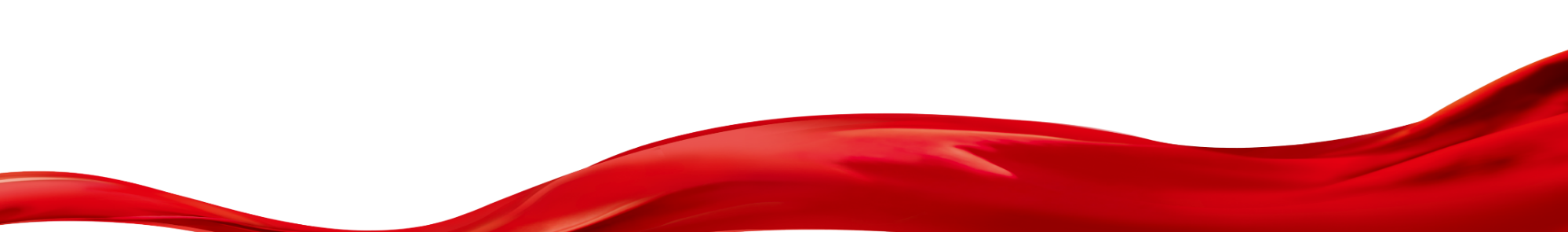 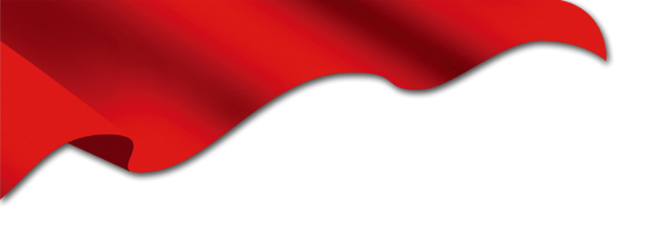 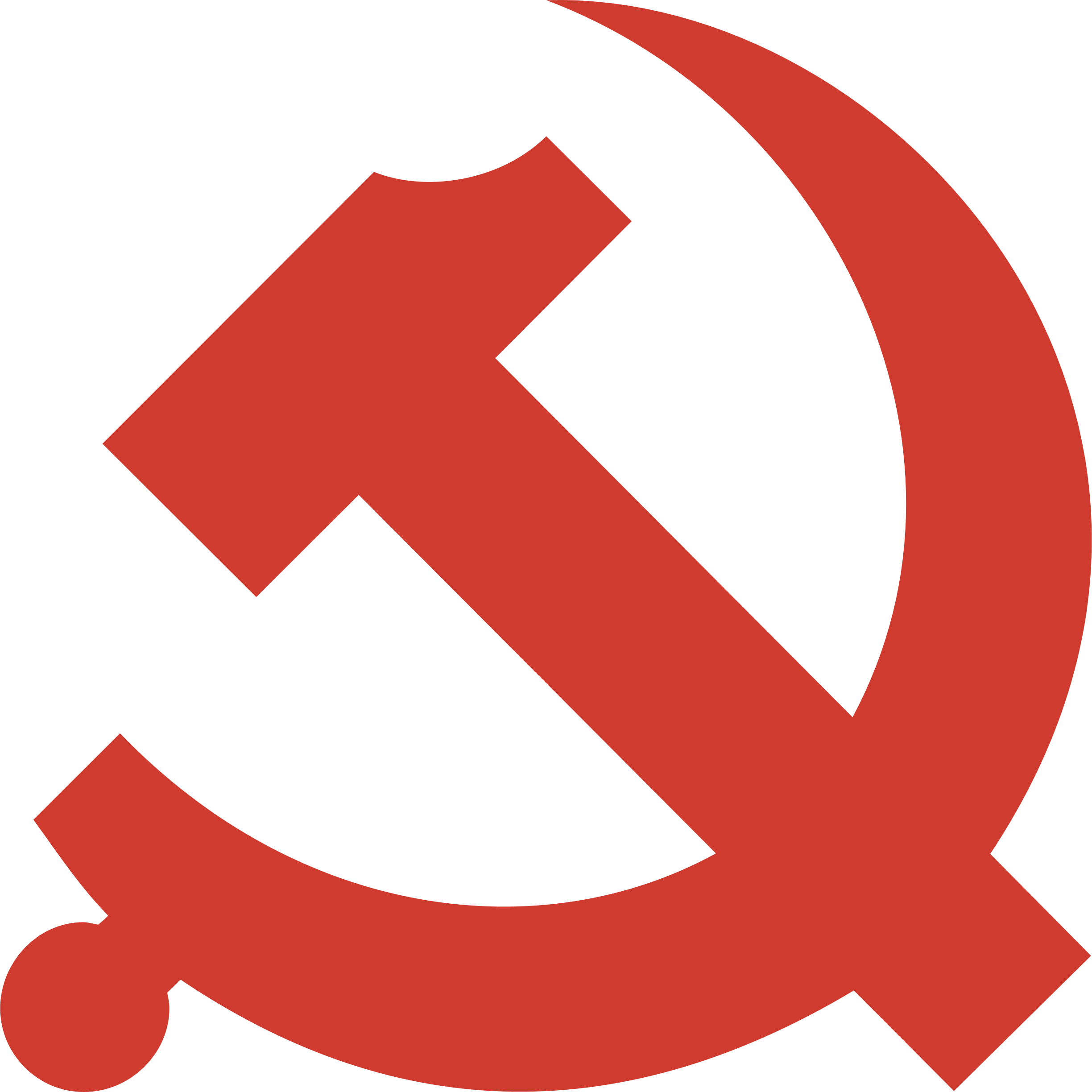 解放战争时期
请输入文字部分请再字部分请再此输入文字部
请输入文字部分请再字部分请再此输入文字部
请输入文字部分请再字部分请再此输入文字部请输入文字部分请再字部分请再此输入文字部请输入文字部分请再字部分请再此输入文字部
请输入文字部分请再字部分请再此输入文字部
2035年
请输入文字部分请再字部分请再此输入文字部请输入文字部分请再字部分请再此输请输入文字部分请再
请输入文字部分请再字部分请再此输入文字部
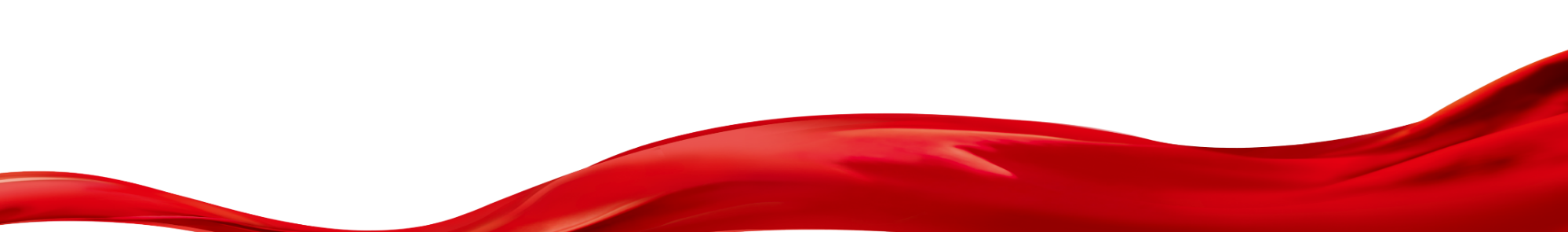 PART4
社会主义建设时期
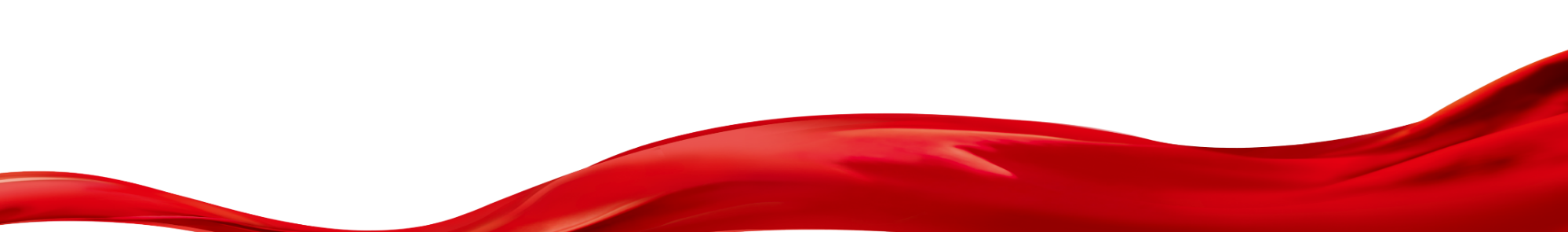 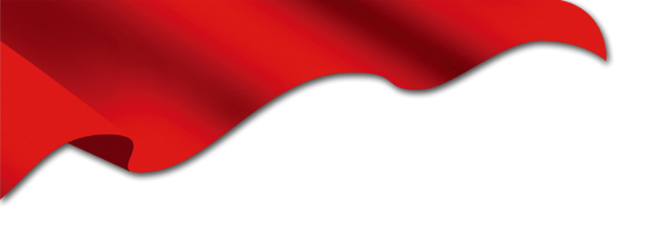 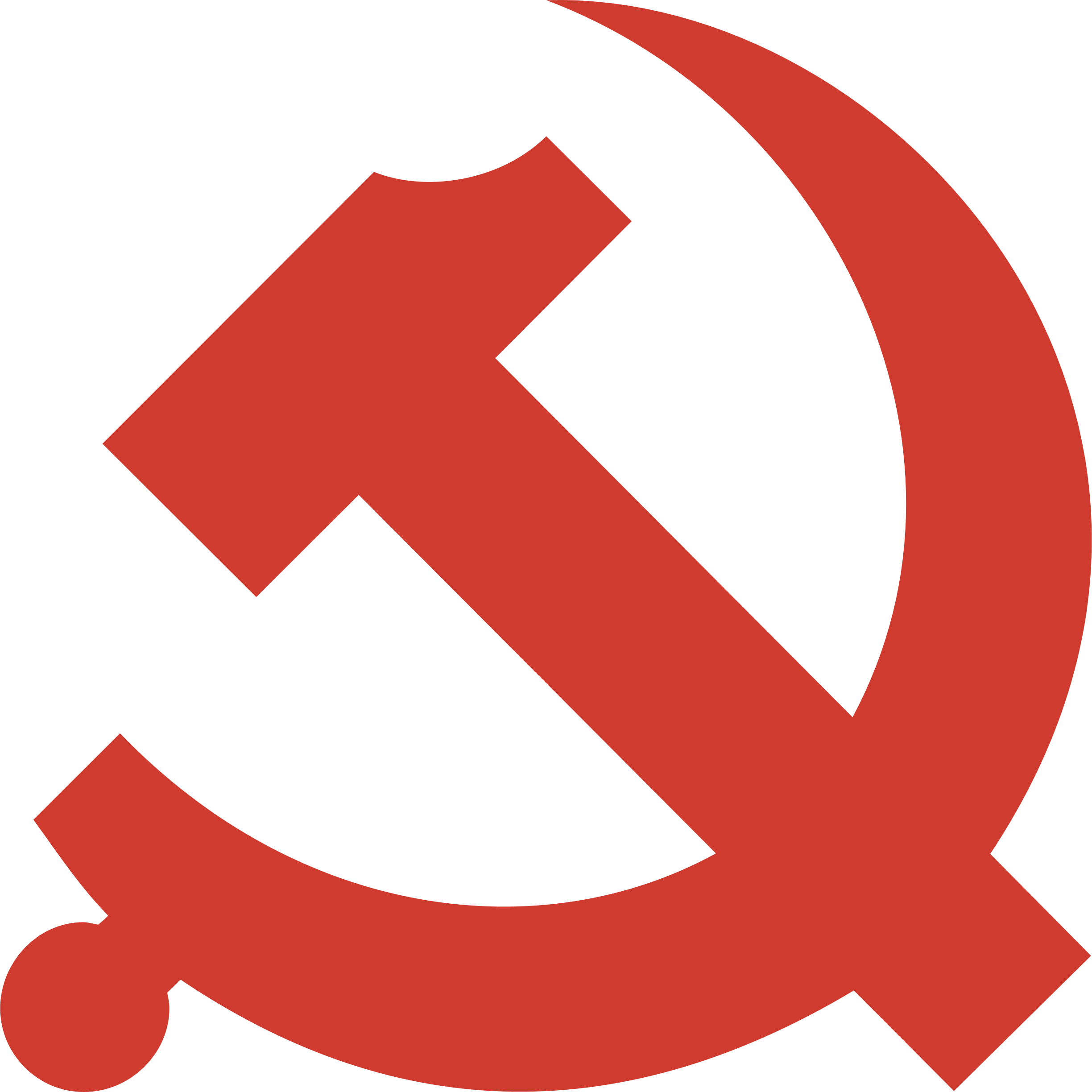 社会主义建设时期
社会主义建设
社会主义建设
输入文字部分请再字部分请再此输入文字部分输入文字部分请再字部分
输入文字部分请再字部分请再此输入文字部分输入文字部分请再字部分
输入文字部分请再字部分请再此输入文字部分输入文字部分请再字部分
社会主义建设
社会主义建设
输入文字部分请再字部分请再此输入文字部分输入文字部分请再字部分
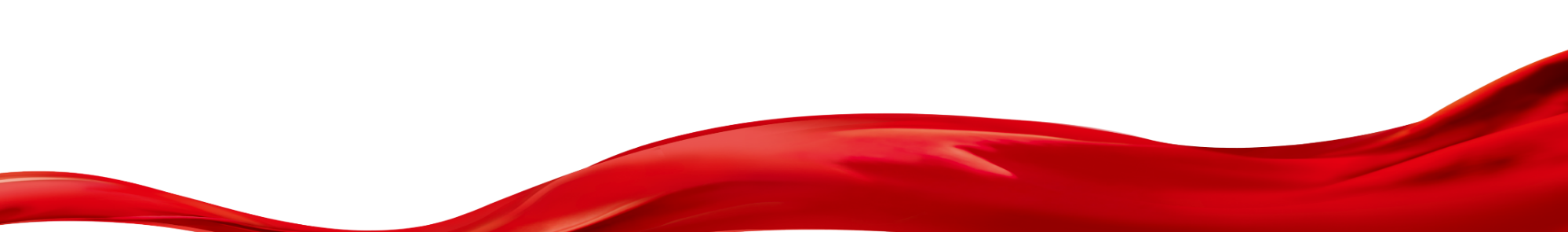 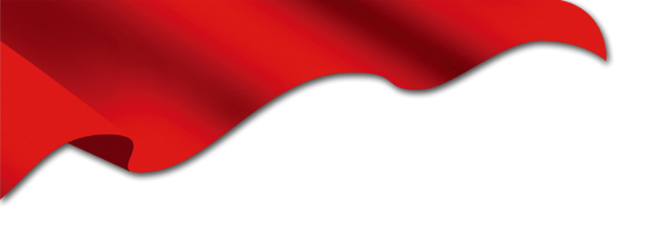 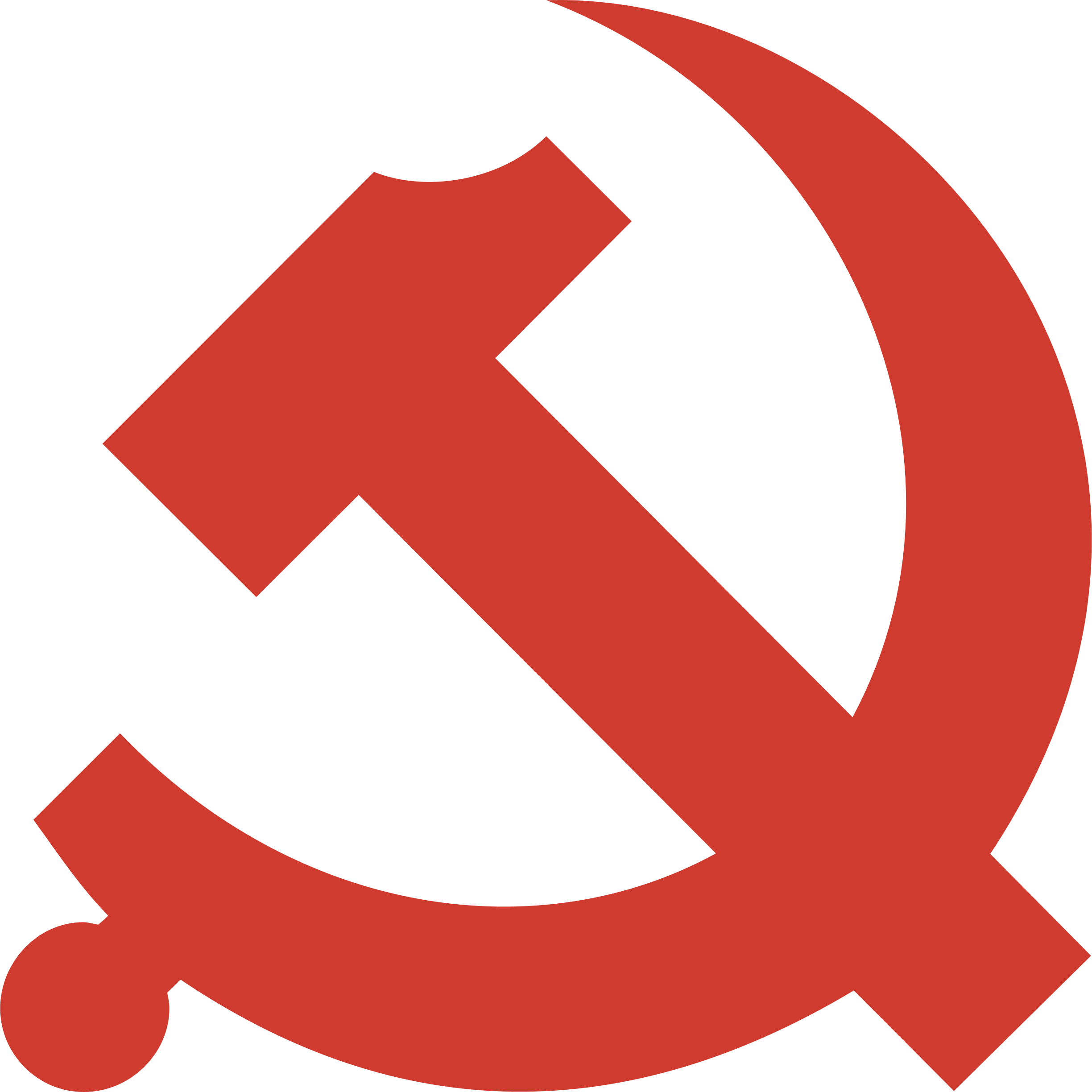 社会主义建设时期
输入文字部分请再字部分请再此输入文字输入文字部分请再字部分请再此输入文字输入文字部分请再字部分请再此输入文字
01
05
02
06
03
07
04
08
09
输入文字部分请再字部分请再此输入文字
输入文字部分请再字部分请再此输入文字
输入文字部分请再字部分请再此输入文字
输入文字部分请再字部分请再此输入文字
输入文字部分请再字部分请再此输入文字
输入文字部分请再字部分请再此输入文字
输入文字部分请再字部分请再此输入文字
输入文字部分请再字部分请再此输入文字
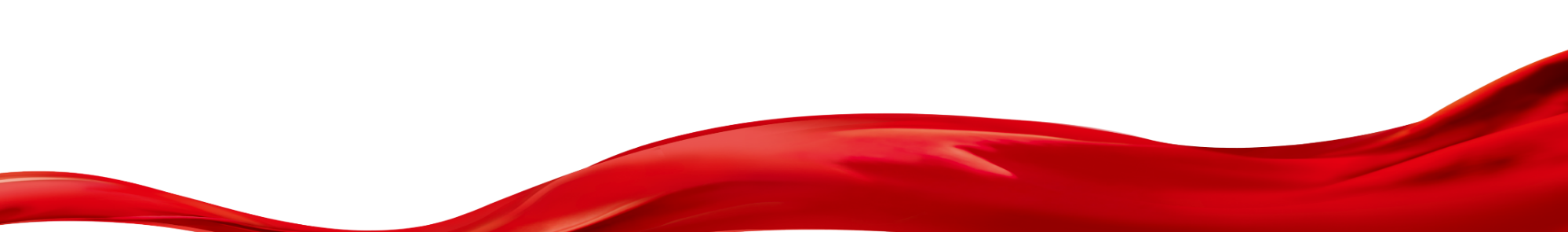 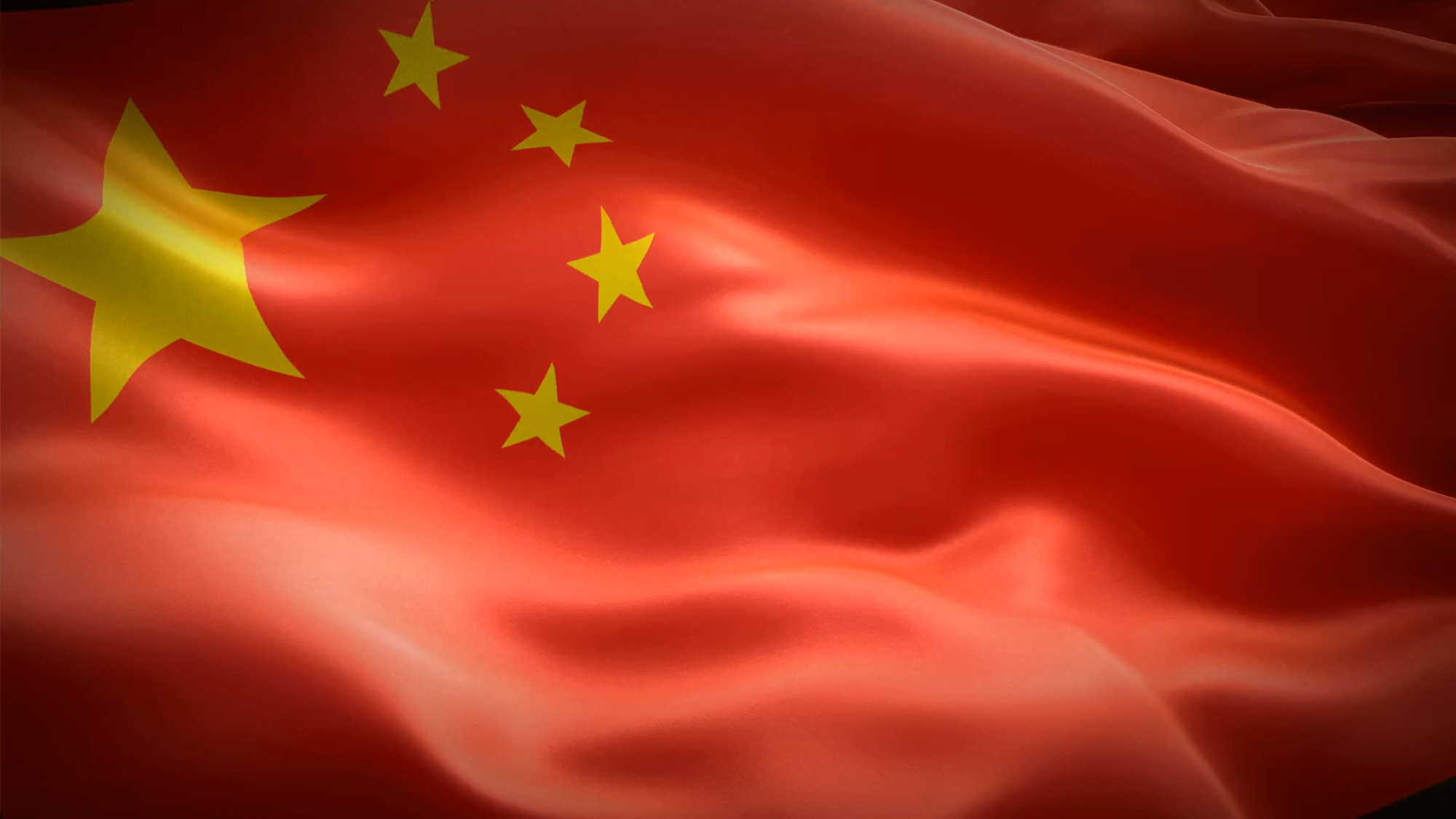 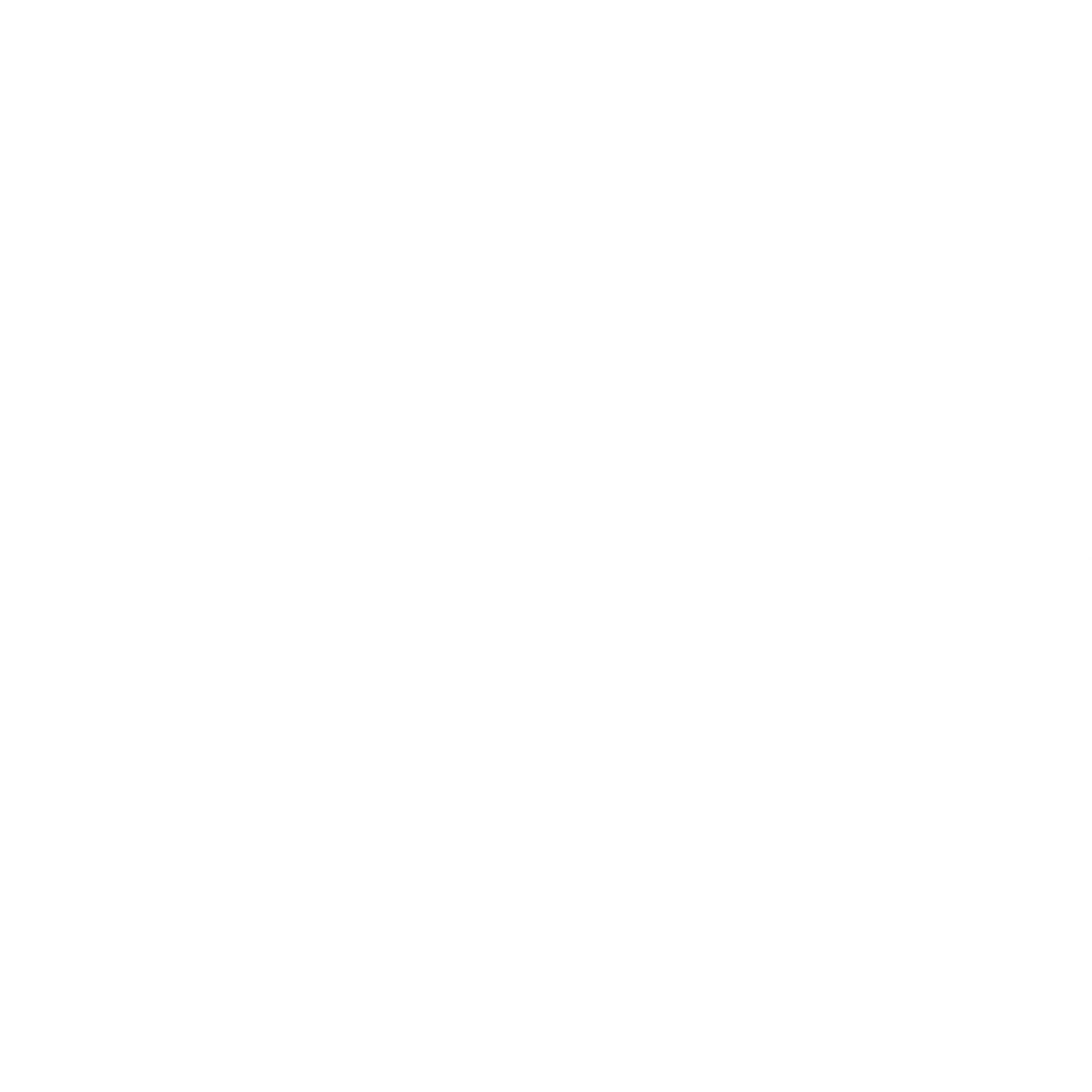 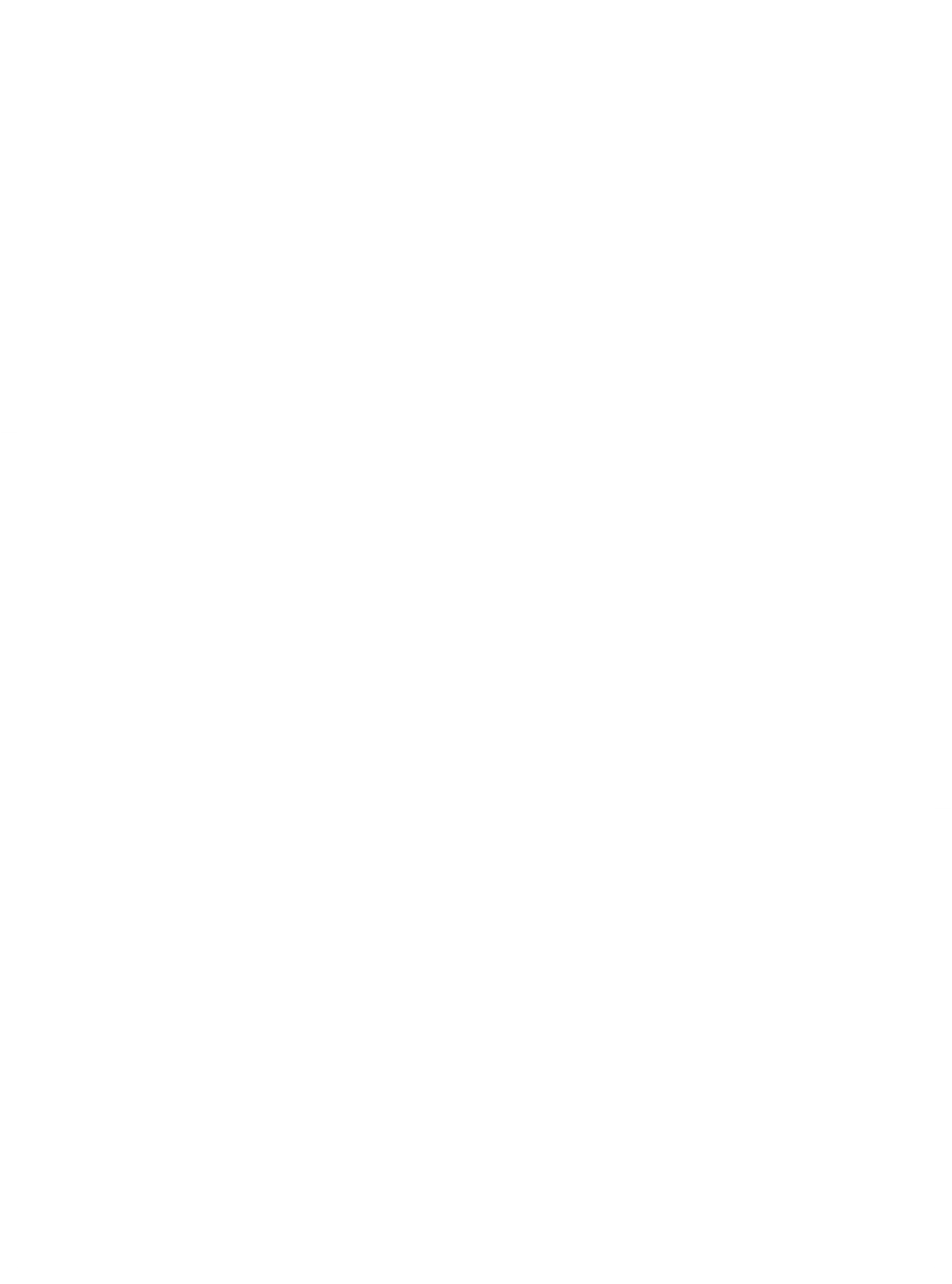 谢谢
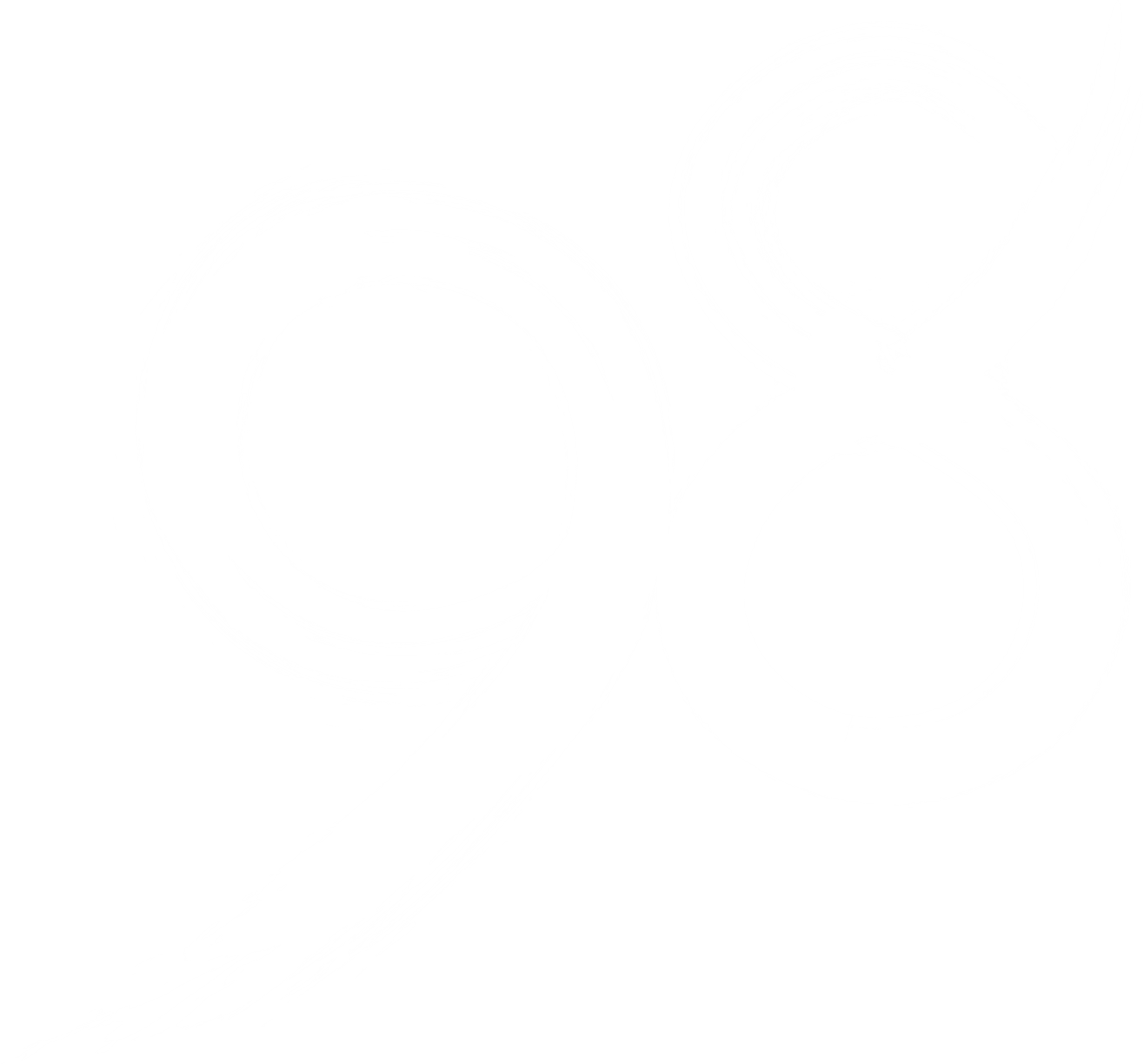 1921-2019
热烈庆祝中国共产党成立98周年
观看
请在这里输入你的副标题请在这里输入
汇报人：xiazaii